以適當科技與風險評估的角度來看風能系統台灣地區風力發電之潛力分析與生命週期評估
工程與社會專題



指導老師:林聰益 老師
班級:車輛三甲
學號:49915044
姓名:李行憲
目錄
一、前言
二、風能發電原理
三、風力發電機結構
四、風力發電機結構(迎風轉向)
五、優點
六、缺點
七、潛力分析
八、風力發電是否適合台灣
前言
火力發電的燃料終有竭盡之日，據估計石油蘊藏量為40年，煤為100多年，天然氣為60年。台灣地區自產能源十分缺乏，98%的能源依靠進口，因此降低能源進口及積極開發本地能源，成為國家發展的重要課題。根據歐洲先進國家的經驗，風力發電廠在其20年壽命中所發電的價值，是建造該發電廠過程中費用的85倍以上
風能發電原理
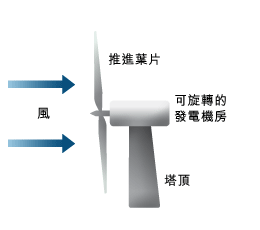 風力發電廠是利用空氣流動的風力，來推動發電機的線圈轉動，以產生電流。
當風吹動葉片，低速轉動的風葉輪通過傳動系統 ，經由加速齒輪箱來增速，將動力傳導給發電機，因而產生電力。
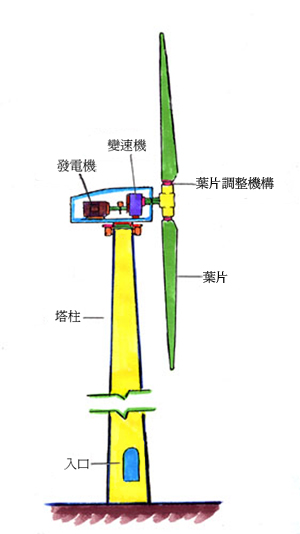 風力發電機結構
大型風力發電機通常採用“水平軸”型式，它由風葉輪、變速箱(加速齒輪箱)、發電機、偏移裝置、控制系統、塔架等部件所組成
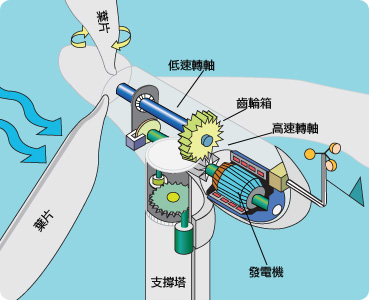 風力發電機結構(迎風轉向)
機艙由高大的塔架支撐，由於風向會改變，為了有效地利用風能，必須有自動迎風的裝置，根據風向感測儀測得的風向信號，再由控制器來控制偏移電機， 驅動小齒輪去推動塔架上的大齒輪，使整個機艙藉由此自動控制來保持正確迎風面。
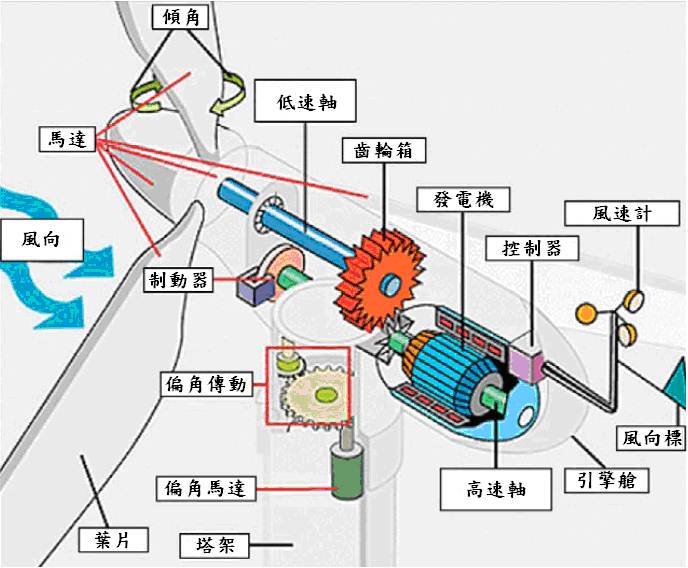 優點
(1)潛能巨大，取之不盡，用之不竭：風能是太陽能的一種轉化形式。據估計， 全球風能蘊藏量很大，可達1.3×1012千瓦，約為目前世界化石燃料產生能量的3000倍。   

(2)就地可取，無須長途運輸：風力發電的運用，對於高山或是離島、偏遠地區的電能供給而言，是一項非常重要而且方便的來源。
 
(3) 不污染環境，不破壞生態：風力發電除了在運轉的過程中，除了產生少量的噪音外，並不會像傳統的化石燃料或核能發電產生空氣污染及核廢料的問題。可以說是一種清潔且安全的能源。
缺點
(1)風的不穩定性高：其發電容量遠比火力發電機組之容量為小，並會因季節天氣的風力變化而影響其穩定度，以致僅能彌應部份電力之供應，未能大量取代燃料(石油、煤炭及核燃料)發電之方式。

(2)受地形影響大：風力的局部地形差異明顯，故風力機位置的選擇必須考慮到地形作用。

(3)降低土地利用價值：風力發電需要有廣大的土地做為風力機的設置場所，對於國土面積小的國家而言，是非常難以克服的問題，所以近年來風力場的設置，都朝向離岸式發展；一方面沿海地區的風能較豐富，另一方面也可使陸地上的資源獲得更好的規劃與應用。
潛力分析
台灣是個海島，風力資源相當豐富。根據估計，台灣可利用風力發電總潛力在10億瓦以上。若能積極開發與利用，則不僅可提高電力的供應能力，有助於電力的穩定供應，而且可增加本土性自主能源的比重，減少對外的能源依賴度。
但是，因為風力發電機造價高，並且在土地面積的應用上不合效率，核三廠1部機組每小時可產生電力95萬度，風力發電最多1千500度，也就是說，一座核能發電機等於633座風力發電機。若風力發電要達成核三廠總發電量，依每座風力發電設備建置需相隔200公尺計算，問題是台灣沒有那麼大的腹地。
風力發電是否適合台灣
台灣地狹人稠、土地成本極高，風力發電機組所需要的面積比起相同發電功率的火力電廠而言，所需要更大範圍的土地，所以如果考慮土地成本的話，風力發電的成本是相對高的。

所以目前來說台灣只適合提供小區域用電的獨立風力發電機，而不適合採用大面積經營發電的風力發電廠，只能供於輔助而無法完全依賴。